UIMA
David Gondek
Knowledge Capture and Learning
DeepQA Team @ IBM Research
Related Content
(Structured & Unstructured)
Keywords: 1894, C.W. Post, 
created …
Lexical AnswerType:
(Michingan city)
Date(1984)
Relations:
Create(Post, cereal drink)
…
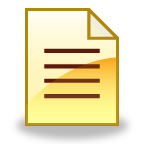 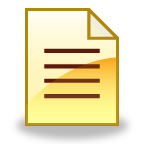 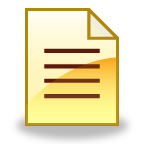 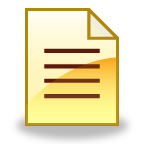 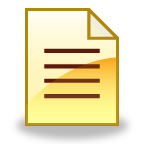 Primary 
Search
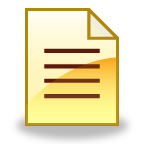 Question 
Analysis
Candidate Answer Generation
Taxonomic
Temporal
Lexical
…
Spatial
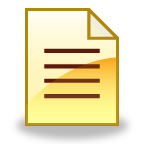 [0.58 0 -1.3 … 0.97]
General Foods
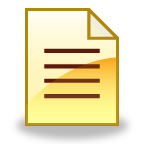 [0.71 1 13.4 … 0.72]
1985
[0.12 0  2.0 … 0.40]
Post Foods
aramour
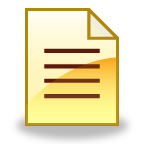 Battle Creek (0.85)
Post Foods  ( 0.20)
1985          (0.05)
[0.84 1 10.6 … 0.21]
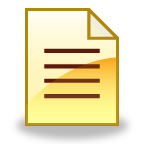 Battle Creek
[0.33 0  6.3 … 0.83]
Grand Rapids
[0.21 1 11.1 … 0.92]
…
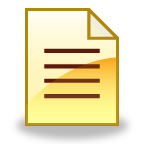 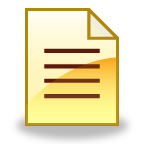 Merging &
Ranking
[0.91 0 -8.2 … 0.61]
…
[0.91 0 -1.7 … 0.60]
…
Evidence
Retrieval
Evidence
Scoring
Deep QA Architecture
In 1894 C.W. Post created his warm cereal drink Postum in this Michigan city
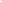 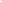 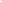 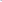 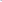 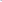 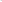 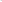 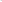 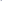 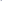 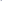 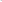 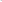 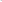 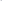 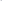 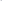 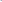 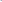 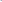 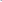 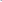 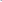 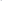 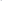 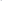 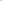 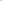 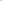 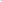 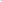 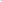 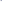 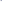 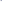 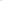 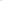 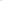 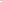 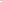 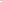 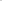 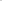 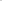 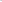 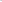 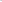 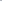 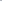 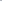 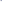 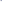 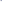 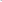 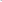 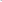 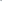 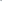 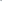 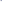 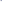 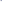 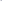 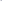 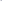 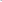 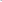 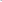 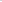 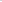 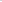 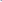 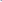 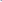 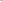 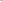 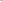 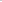 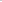 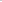 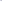 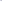 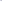 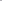 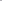 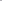 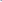 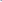 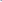 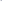 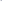 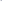 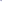 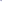 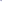 Hypothesis
Generation
Hypothesis and Evidence  Scoring
Synthesis
Final Confidence Merging & Ranking
Question
Decomposition
Question & Topic Analysis
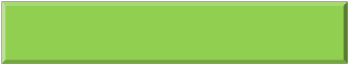 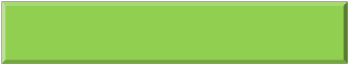 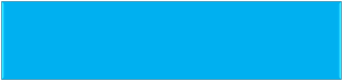 In May 1898 Portugal celebrated the 400th anniversary of this explorer’s arrival in India.
On 27th May 1498, Vasco da Gama landed in Kappad Beach
On 27th May 1498, Vasco da Gama landed in Kappad Beach
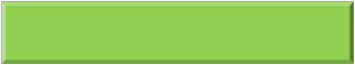 On 27th May 1498, Vasco da Gama landed in Kappad Beach
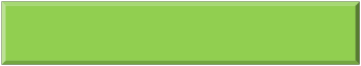 On the 27th of May 1498, Vasco da Gama landed in Kappad Beach
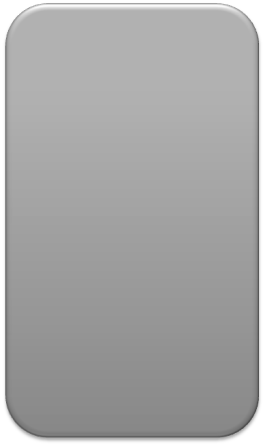 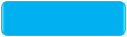 celebrated
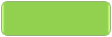 landed in
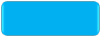 Portugal
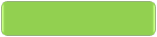 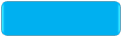 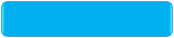 27th May 1498
May 1898
400th anniversary
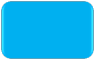 arrival in
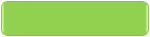 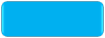 Kappad Beach
India
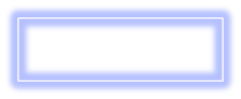 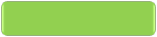 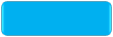 Vasco da Gama
explorer
Why Semantics? Deeper Evidence
Search Far and Wide
Explore many hypotheses
Find Judge Evidence
Many inference algorithms
Built over parsing, PAS, NED, entity/ predicate disambig, negation,  relation extraction, frames, topic detection, taxonomic reasoning, etc..
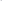 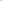 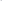 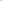 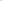 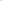 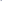 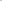 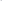 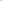 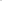 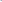 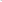 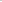 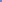 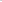 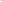 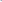 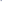 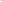 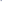 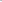 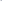 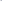 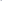 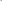 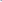 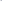 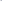 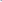 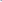 Date
Math
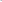 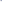 Temporal Reasoning
Statistical Paraphrasing
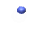 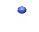 We use many semantic substrategies for similarity
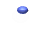 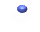 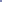 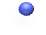 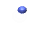 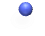 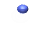 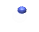 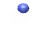 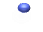 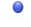 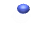 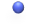 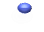 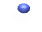 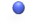 Para-phrases
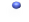 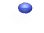 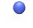 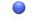 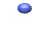 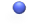 GeoSpatial Reasoning
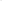 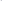 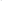 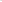 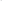 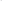 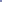 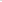 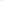 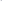 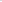 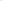 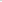 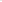 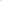 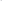 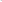 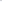 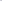 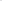 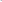 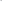 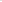 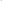 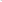 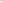 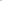 Geo-KB
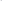 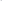 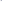 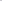 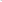 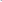 Wait!  This is more than just annotation.  Can UIMA handle all these artifacts?
 Question
 Passage (showing one here, but there may be many)
 Background Resources(KBs,  axioms, etc)
3
[Speaker Notes: Here we see the same question, the same parse, but on the other side we see that there exists a passage containing the RIGHT answer BUT with only one key word in common.
 
<read the green passage>
 
The system must consider in parallel and in detail a huge amount of content just to get a SHOT at this evidence and then must find and weigh the right inferences that will allow it to match and score with an accurate confidence, for example  in this case 
 
<click>
 
Date Math, Statistical Paraphrasing and Geospatial reasoning.
 
And its still not 100% certain
 
What if, for example, the passage said  “considered landing in” rather than “landed in” or what if there was just a preponderance of weaker evidence for another answer.
 
Question Answering Technology tries to understand what the user is  really asking for and to deliver precise and correct responses. But Natural language is hard.
 
Meaning can be expressed in so many different ways and to achieve high levels of precision and confidence you must consider much more information and analyze it much more deeply.
 
We is needed is a radically different approach that explores many different plaussive interpretations in parallel and collects and evaluates all sorts of evidence in support or in refutation of those possibilities.]
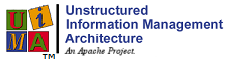 http://uima.apache.org/index.html
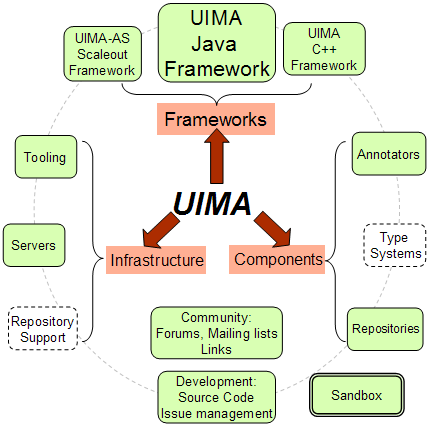 UIMA Links
UIMA 
Annotations  (stored in the CAS: Common Analysis Structure)
Pipeline 
Multimodal   (SOFA )
Collection Processing Engine 
UIMA AS (Asynchronous Scale-out)
Tools
Components (Apache, CMU, JULIE lab)